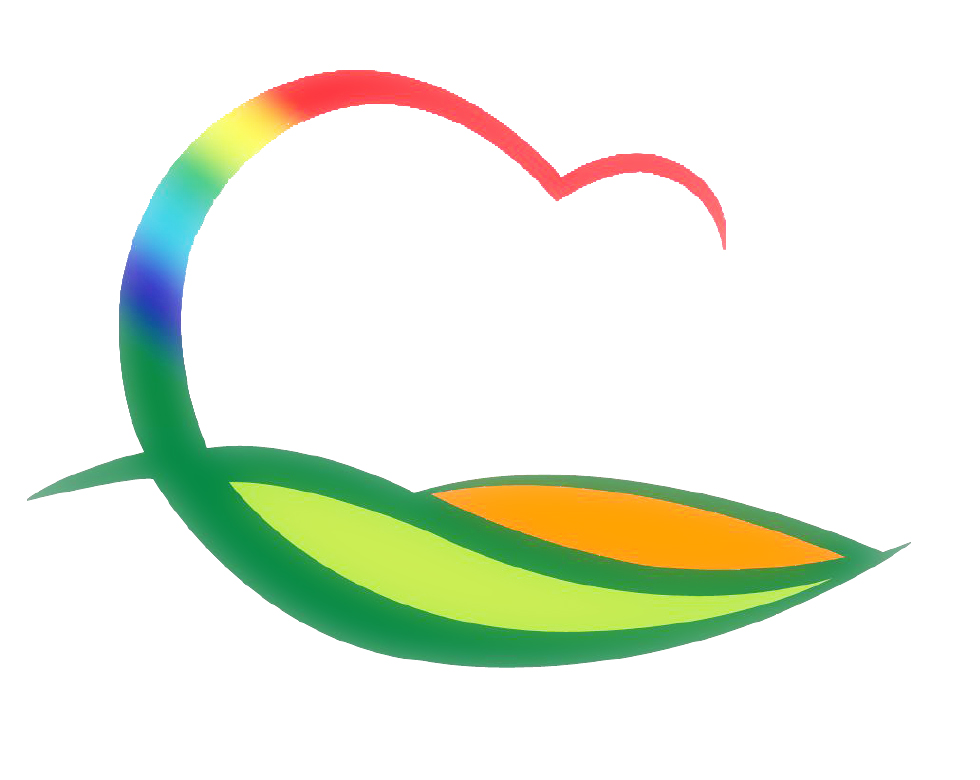 행   정   과
[Speaker Notes: 먼저, 지금의 옥천입니다.]
5-1. 찾아가는 이동군수실 운영 
11. 27. (수) 10:30 / 영동읍 / 간담회 및 현장방문 등
5-2. 11월 확대간부회의 
11. 28.(목) 17:00 / 상황실
  ※ 군수님 하실 일 : 회의주재
5-3. 찾아가는 적극행정 사례교육
11. 29.(금) 15:00 / 소회의실 / 30명
적극행정 사례교육
5-4. 민간 및 사회단체 행사
5-5. 영동군자원봉사센터 11월 이동 빨래방